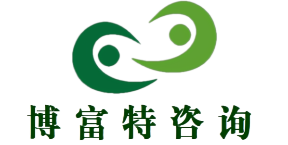 习惯性违章纠措
博富特咨询
全面
实用
专业
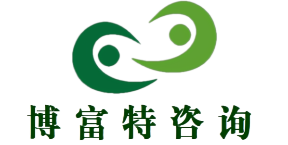 关于博富特
博富特培训已拥有专业且强大的培训师团队-旗下培训师都拥有丰富的国际大公司生产一线及管理岗位工作经验，接受过系统的培训师培训、训练及能力评估，能够开发并讲授从高层管理到基层安全技术、技能培训等一系列课程。
 我们致力于为客户提供高品质且实用性强的培训服务，为企业提供有效且针对性强的定制性培训服务，满足不同行业、不同人群的培训需求。
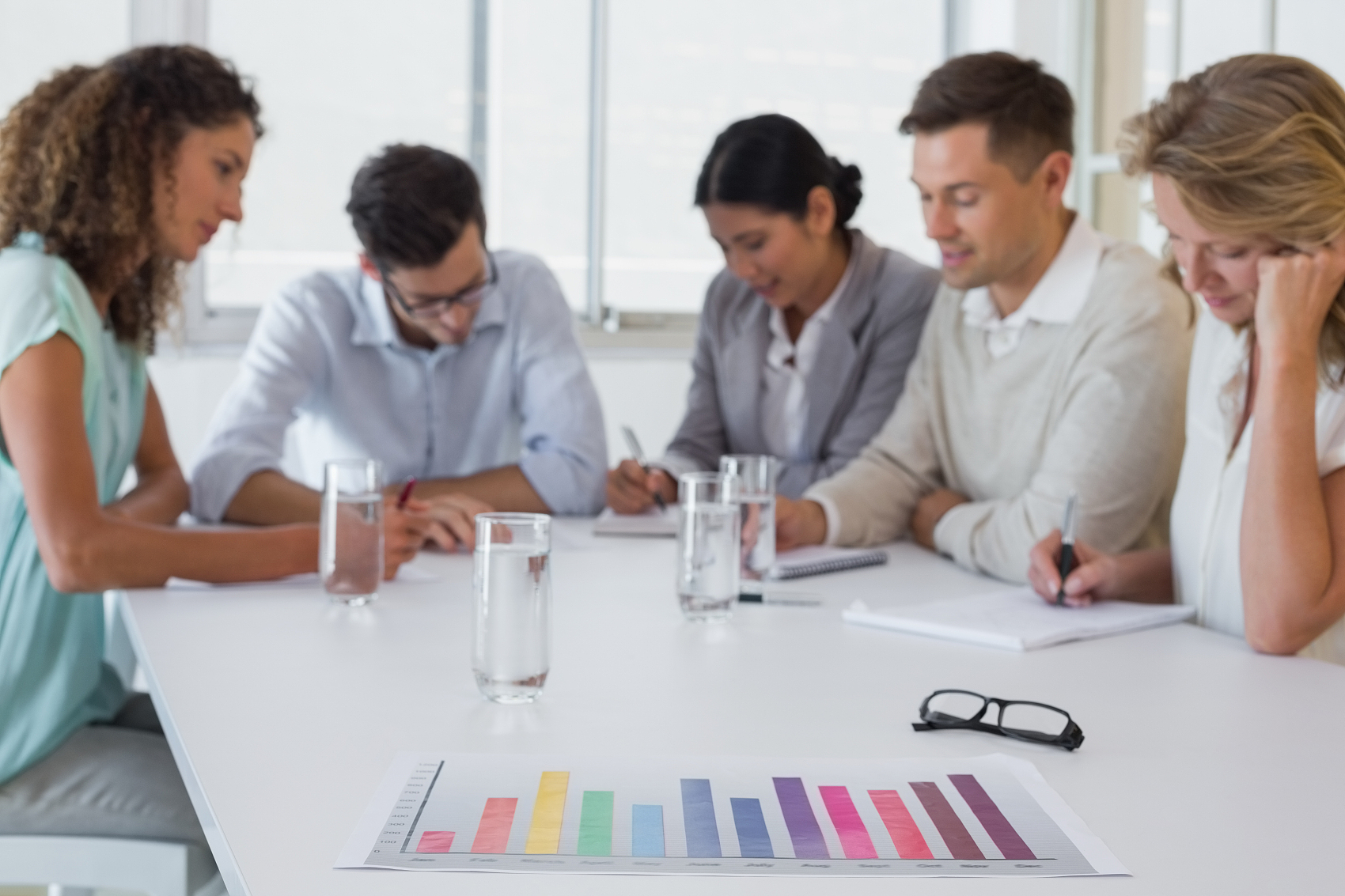 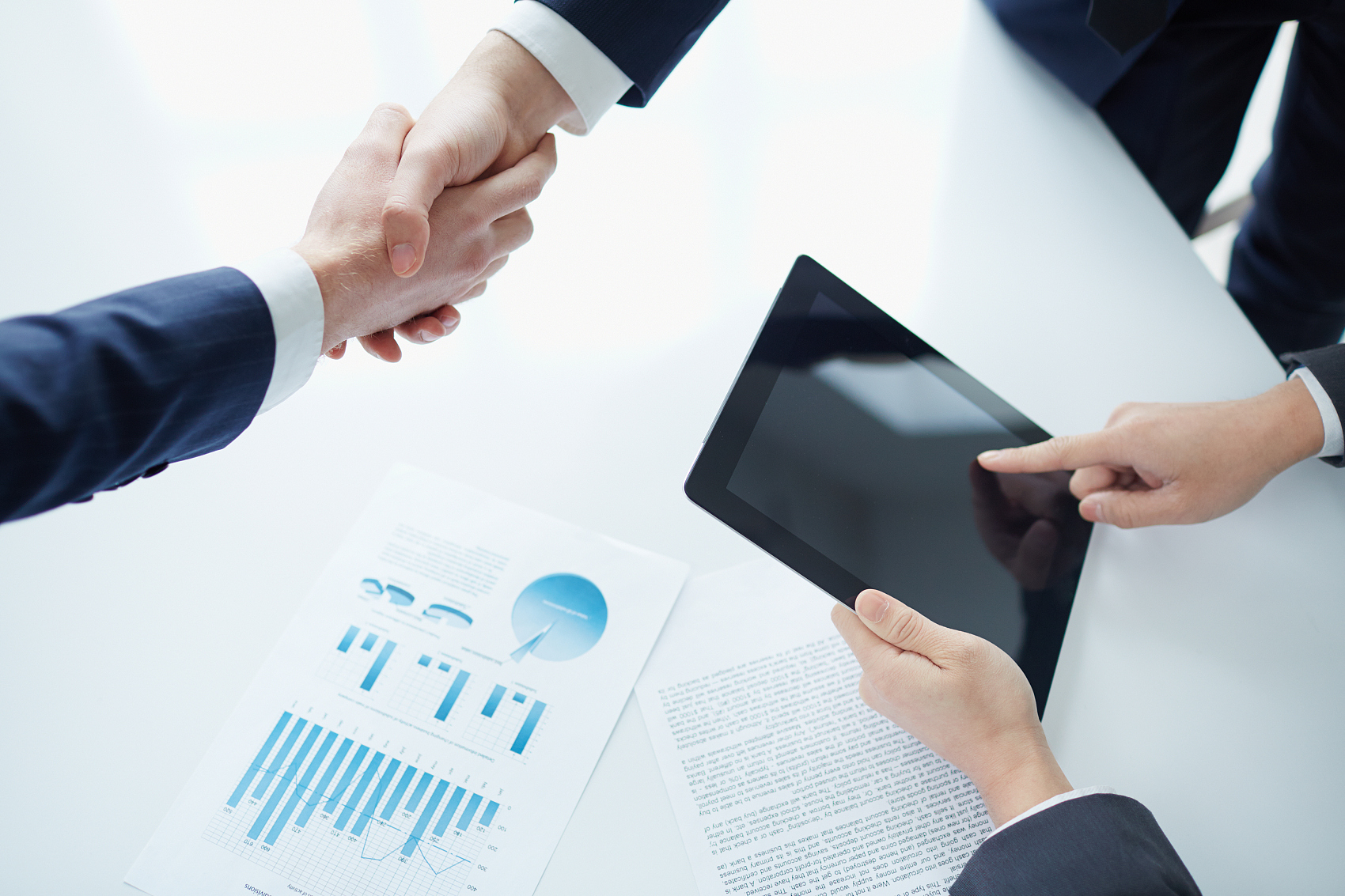 博富特认为：一个好的培训课程起始于一个好的设计,课程设计注重培训目的、培训对象、逻辑关系、各章节具体产出和培训方法应用等关键问题。
例1
在工作现场随意堆放工器具和用料，每天工作结束前，不进行工器具和物料的清整与摆放，不打扫工作场所即下班。
纠错方法
安全提示：良好的作业环境是保证安全生产的重要条件，工作现场的工器具和物料摆放无序，地面不整洁，不仅会给正常工作造成不便，而且还可能伤害作业人员。应依据安全规程要求，督促并安全提示养成保持作业现场整洁、文明施工的良好习惯。
例2
有的作业人员为图方便，未经生产技术部门批准，随意在楼板或建筑物结构上打孔。
纠错方法
安全提示：楼板或建筑物结构必须保持完整和稳固，才能起到支撑的作用。随意在楼板或建筑物结构上打孔既不美观，又会妨碍其稳固性。对不经批准，随意在楼板或建筑物结构上打孔的应及时纠正并严肃处罚。
例3
有的施工队伍和作业人员在办公区、生活区、工作场所预留的井、坑、孔、洞或沟道上不加盖盖板，对危险视而不见，习以为常。
纠错方法
安全提示：办公区内外，工作场所的井、坑、孔、洞或沟道，必须覆以与地面齐平的坚固盖板。违反这条规定，在井、坑、孔、洞或沟道上不加盖盖板，就会发生人员坠落伤害事故。应准备坚固适用的盖板并对现场经常进行检查，发现有遗漏之处及时补盖。
例4
经常在门口、通道、楼梯和平台等处存放容易使人绊倒的物料。
纠错方法
安全提示：门口、通道、楼梯和平台等处，是人员行走和物料转运的必经之地。如果在这些地方放置物料，必然会阻碍通行，给工作带来不便。因此，不准在门口、通道、楼梯和平台等处堆放物料。应经常检查，发现通道等处放置物料立即清除。
例5
有的施工人员在开门后随手用灭火器挡门或移动灭火箱作登高物。
纠错方法
安全提示：消防器材平时储放施工现场或生活区，一旦着火时用以灭火。随意把灭火器材移作他用，会损坏它的性能；如果不归放原住，起火时手忙脚乱，找不到灭火器材灭火，会造成更大的损失。应经常检查消防器材是否妥善保管，如发现移作他用应立即整改。
例6
把没用完的易燃物品随手放在工作场所的角落或走廊，准备下次再用。
纠错方法
安全提示：在工作场所存放汽油。煤油、酒精等易燃物品既会污染工作环境，还容易引起燃烧和爆炸。因此，禁止在工作场所存储易燃物品。
作业人员应准确估算领取的易燃物品。领取的易燃物品应在当班或一次性使用完；免费资料关注公众号:安全生产管理；剩余的易燃物品应及时放回指定的储存地点。对随意在工作场所存放易燃物品的现象，一经发现必须严肃处理。
[Speaker Notes: 免费资料关注公众号:安全生产管理]
例7
有的工人穿用工作服时，衣服和袖口不扣好；有的女职工进入生产现场穿裙子和高跟鞋，辫子、长发不盘在工作帽内。
纠错方法
安全提示：不按规定规范着装，衣服或肢体可能被转动的机器绞住绞伤。因此，必须按规定着装。在作业前，班组长应对着装进行严格检查，不按规定着装的不准上岗作业。
例8
有的工人不戴手套和穿用防护工作服就参加接触高温的作业，还振振有词地说：“穿防护服不灵便，只要小心谨慎，不戴防护手套也不会出事”。
纠错方法
安全提示：接触高温物体，工作时如果不戴防护手套，不穿专用防护工作服，就有可能被烫伤。列举不按规定着装被烫伤的事故，从中吸取教训，作业前应进行认真检查。对接触高温物体，不戴防护手套、不穿用防护工作服者，不准上岗。
例9
有的职工进入施工生产现场不戴安全帽或者虽然戴上安全帽，却不系好帽绳，还有的职工把安全帽当成小凳子坐。
纠错方法
安全提示：施工生产现场存在诸多危险因素，比如物体坠落等，因此，必须加强对头部的防护，戴好安全帽，以对头部起到有效的防护作用。进入施工生产现场前，严格检查工人佩戴安全帽的情况，不正确佩戴安全帽者不准进入施工生产现场。发现把安全帽当凳子坐的现象应严肃查处。
例10
有的工人在机器转动时，动手进行校正或者装拆皮带，面对纠正和劝阻，他们不以为然地说：“以前老师傅都这么做，我们这么做也不会出事。”
纠错方法
安全提示：装拆或校正皮带必须在机器停止时进行，否则有可能绞伤手指或手臂。经常列举在机器转动时装折或校正皮带发生的血淋淋的事故，从中吸取教训。对违章操作者应及时纠正，严肃查处。
例11
有的职工发现机器出现小故障，在机器未完全停止以前便进行修理，并且说：“小故障，随手修理一下不影响工作。等机器完全停止，排除故障再重新启动，影响工作效率。”
纠错方法
安全提示：在机器未完全停止之前，不能进行修理工作。经常列举有关事故案例，讲清在机器完全停止之前进行修理工作，极有可能诱发事故，对违章操作者应及时纠正处罚。
例12
有的工人在机器运行中，清扫、擦拭或润滑转动部位，这样做非常危险，有可能导致手部或臂部被机器绞伤。
纠错方法
安全提示：在机器转动时，严禁清扫、擦拭或润滑转动部位，只有确认对工作人员确无危险时，方可用长嘴壶或油枪往油盅里注油。讲解在机器运行中擦拭、清扫和润滑所引发的事故案例，从中吸取教训，对违章操作者，及时纠正。
例13
有的职工喜欢翻越栏杆或在运行的设备上行走或休息。认为：“这是勇敢的表现’，有的铤而走险，甚至为此“一赌输赢”。
纠错方法
安全提示：栏杆上、管道上、靠背轮上、安全军上或运行中的设备上，都属于危险部分，翻越或在上面行走和坐立，容易发生摔、跌、轧、压等伤害事故，应严格遵守劳动纪律，对违章者给予相应的处罚。
例14
有的职工以为：“爬梯很稳固，逐档检查没啥必要。”因此，不进行逐档检查就往上爬。上下爬梯时，习惯用两手同时抓一个梯阶。
纠错方法
安全提示：爬梯的稳固性只是相对的。随着时间的延长和环境的变化及其他意外因素，爬梯很可能发生缺陷和隐患。如果不进行逐档检查，不稳固状态难以发现，很可能引发坠落事故。上下爬梯时，不但应逐档检查是否牢固，还应两手各抓一个梯阶，小心稳妥，以防意外。
例15
在使用电气设备中，有的职工随意拆除接地装置，或者对接地装置随意处理。认为：“电气设备绝缘没有损坏，不使用接地装置也不会触电。”
纠错方法
安全提示：随意拆除接地装置，一旦电气设备绝缘损坏引起外壳带电，如果人与之接触就会触电。因此，接地装置不能随意拆除，也不能对接地装置随意处理。对违反者应及时进行批评教育直至处罚。
例16
有的职工使用大锤时，不进行检查，锤头已出现歪斜、缺口、凹入和裂纹，仍照常锤打，并且说：“小毛病，不碍事。”
纠错方法
安全提示：工具有缺陷，不但妨碍作业，而且容易诱发伤亡事故。大锤歪斜就容易抡偏，击伤手臂，如果锤柄断裂锤头会飞出伤人。作业前，应认真检查大锤，不合格者严禁使用。作业中大锤出现缺陷，应立即更换 。
例17
有的工人在用凿子凿击金属或混凝土等物体时，不戴防护眼镜，认为戴防护眼镜，动作不便，妨碍观察。
纠错方法
安全提示：不戴防护眼镜，极易被砸下的金属屑或混凝土碎块击伤眼睛。因此，应当经常检查督促职工在作业时戴好防护眼镜。
例18
有一位工人在打磨时，使用没有防护罩的砂轮，有人提醒他，他却说：“只要自己注意，不会有危险。”结果砂轮碎裂，碎片崩出击伤了他的头部。
纠错方法
安全提示：安装用钢板制做的防护罩，能有效地阻挡砂轮碎裂时的碎块，保护自己和其他人员的安全。因此，禁止使用没有防护罩的砂轮。对使用未安装防护罩的砂轮的职工应及时制止。
例19
电气用具在使用前，必须进行认真检查。但有的职工却说：“昨天使用时一切正常，再重新检查没啥必要。”
纠错方法
安全提示：由于忽视检查，常使电气用具存有故障而无法察觉。比如，电线漏电、没有接地线、绝缘不良等，既有碍作业，又存在发生触电的危险。因此，绝不能忽视对电气用具的检查。使用前必须检查电线是否完好、有无可靠接地、绝缘是否良好、有无损坏，并应按规定装好漏电保护开关和地线，对不符合要求的不能使用。
例20
有的工人感到：“戴绝缘手套工作不方便。”常常徒手操作电动工具。
纠错方法
安全提示：使用电动工具时戴绝缘手套，能有效地防止电弧灼伤或电击倍。在作业前进行严格检查，对不戴绝缘手套者不允许操作电动工具。
例21
有的职工不熟悉电气工具使用方法，却擅自操作电气工具，造成不良后果。比如：提着电气工具的导线部位；因故离开工作场所或遇到临时停电时，不切断电源。这不仅会损坏电气工具，还有可能由于绝缘不良造成触电事故。
纠错方法
安全提示：电气工具必须由熟悉其使用方法的电气工作人员使用，不熟悉其使用方法的人员，不能擅自使用。对擅自使用电气工具者，应及时制止，并视情节轻重给予处罚。
例22
有的职工作业时，不注意检查是否存有危险因素，落实保护措施。比如，在有可能突然下落的抓斗或吊斗下面进行检修等，其危险性显而易见，如果抓斗或吊斗突然下落，人员就会被砸伤，后果不堪设想。
纠错方法
安全提示：在有可能突然下落的设备下面工作，存在很大的危险性。应离开危险区域，在安全环境里工作。如必须在有可能突然下落的设备下面检修时，应预先做好防范措施。
例23
在厂内铁道与汽车道或行人道的交叉点，都设有“小心火车”的警示牌、拦路杆，并有专人管理。有的职工在拦路杆放下、机车驶进时，仍就急于穿过交叉点，这样做非常危险，有可能被飞驰而过的机车刮倒或撞伤。
纠错方法
应安全提示严守交通规则，机车驶近时，不得通过交叉点，负责交通管理的人员应坚决制止行人的冒险行为。
例24
有的职工为了抄近道，走捷径，在车辆下面或两节车箱的中间穿行，还有的在铁道上或车箱下面休息，这不仅妨碍火车的正常运行，而且是非常危险的行为。
纠错方法
安全提示：在车辆下面或两节车箱的中间穿行和在铁道上或车箱下休息，是一种无知的冒险行为，一经发现应坚决制止。
例25
在进行电、火焊作业时，对附近的易燃易爆物品必须采取可靠的隔绝措施。但有的焊工明知附近有易燃易爆物品，却不采取隔绝措施，结果在从事电、火焊作业时焊花飞溅，将易燃易爆物品瓦燃，引起火灾。
纠错方法
安全提示：对易燃易爆物品不采取隔绝措施，即从事电火焊作业的危害性，在从事电火焊作业时必须办理相关工作票，对现场存有易燃易爆物品，采取可靠的隔离措施后方可作业。
例26
起重机悬吊着的重物下方，存在着重物下落和撞击的危险，禁止人员停留或通行。但有的工人心存侥幸认为吊着的重物不会下落，停留或通行不碍事，因而习惯在吊着的重物下停留或通行。
纠错方法
安全提示：在吊物下边停留或通过的危险性。对企图停留或通行的，应坚决劝阻。
例27
有的工人发现电缆沟、输水沟、下水井或排污井故障，未做好安全措施盲目地入内排除，结果因地沟或井下通风不良而窒息。
纠错方法
安全提示：进入电缆沟、下水井或排污井内工作，必须经过运行班长许可。工作前，必须检查这些地点是否安全，通风是否良好，有无瓦斯存在，并设专人监护。未经许可不得进入井下和沟道内工作。
例28
有的工人进入水池清除淤泥时，站在隔墙下边。当别人劝阻时，他们却说：“水池的隔墙坚固，不会倒塌”。他们不懂得，水池的隔墙虽然坚固，但长期浸泡，加之当一侧放水后，承受另一侧池水的压力，很有可能坍塌伤人。
纠错方法
安全提示：站在水池隔墙下边工作的危险性，清除淤泥时，避免站在隔墙下边，对站在隔墙下边工作的工人，应立即劝阻和纠正。
例29
在安装管道法兰和阀门的螺丝时，有的工人用手指伸入螺丝孔内触摸，这样做很容易划伤手指。
纠错方法
安全提示：用手指伸入螺丝孔内触摸存在的危险，应使用专用工具校正螺丝孔，对发现用手指伸入孔内触摸的，应立即劝阻与纠正。
例30
在容器、槽箱内工作时，有的工人站在梯子上，却不使用安全带，认为只要站得稳，不会出事，结果从梯子上跌落而摔伤。
纠错方法
安全提示：站在梯上工作使用安全带的必要性，安全带的一端应拴在高处牢固的地方，对上梯工作未使用安全带的工人，应督促他们立即拴好安全带，以防万一。
例31
使用酸碱类的药液酸洗后，有的单位图方便，把酸洗废液直接排入河流，这是绝对不允许的。酸洗废液排入河流，会造成河水的污染，危害水里的生物，如果被人饮用还会对人体造成危害。
纠错方法
安全提示：将酸洗废液直接排入河流的危害性，树立保护环境的意识。发现有人把酸洗废液直接排入河流时，应立即制止，并报告有关部门处理。
例32
有的工人在高处作业时，安全意识淡薄，不注意检查，随意将安全带挂在不牢固的物件上。如果人员从高处坠落，安全带就起不到保护作用，而发生人员伤亡。
纠错方法
选择悬挂安全带的物件，必须牢固可靠，班组职工应互相监护，认真检查，发现安全带悬挂不牢固时，应督促其摘下重新选择牢固可靠的地点。
例33
高处作业时，有的工人嫌麻烦，不使用工具袋，工具随便放置，极易导致高处坠物伤人事故。
纠错方法
安全提示：高处作业必须使用工具带，高处作业时把工具装在袋中，较大的工具还应用绳索挂在牢固的物件上。对高处作业不使用工具袋者，应严厉批评教育并予以处罚。
例34
在高处作业时，有的工人不是用绳索系牢工具或材料吊送，而是上下抛掷。这样做，不仅会损坏工具或材料，还容易打伤下方的工作人员。
纠错方法
安全提示：将工具及材料上下抛掷的危险性，应采取绳索上下传递工具或材料。对违反规定的行为应立即制止，并给予相应的处罚。
例35
有的工人认为站在吊栏里工作安全，因而不使用安全带，如果吊栏发生故障坠落，人也同吊栏一起坠落而受伤害。
纠错方法
安全提示：使用吊栏工作时使用安全带的必要性。要把安全带拴在建筑物的可靠处所。对不使用安全带的工人，应劝其使用，否则，不许其在吊栏内工作。
例36
有的工人在作业时，站在梯顶上，这是不允许的。《安全规程》规定：工作人员必须登在距梯顶不少于lm的梯蹬上工作。如果站在梯顶上，或者站的梯蹬离梯顶少于lm处，人体就会失去依托，容易从梯子上坠落而摔伤。
纠错方法
安全提示：登梯位置不正确存在的危险性和掌握正确的登梯方法。加强监护，发现登梯位置不正确的工人，应及时纠正。
例37
有的起重机司机习惯于将使用过的汽油或酒精浸过的抹布放在驾驶室里。这样做十分危险，如果有火源就会把抹布引燃导致火灾。
纠错方法
安全提示：在驾驶室内存放易燃物品的危险性。对存放在驾驶室里的易燃物品，必须清理干净，以绝火患。
例38
有的指挥人员起吊重物时，竟站在吊物上指挥上升或下降。这样做很危险，如果立足不稳就会从吊物上坠落而受到伤害。
纠错方法
安全提示：站在吊物上指挥的危险性，严禁工作人员站在吊物上指挥上升或下降。对站在吊物上的人员应立即劝止，并给予批评教育和处罚。
例39
在作业中，有的工人肩荷重物，攀登移动式梯子或软梯，因荷重失稳，从梯子滑落或从软梯上坠落而致伤。
纠错方法
安全提示：肩荷重物攀登移动式梯子或软梯存在的危险性，严禁肩负重物登梯，对肩负重物登梯者应立即劝止。
例40
有的职工坐车时，在车辆行驶中，与驾驶员闲谈，有说有笑，这很容易分散驾驶员的精力而引发交通事故。
纠错方法
安全提示：在车辆行驶时，与驾驶员闲谈的危害性。乘车人员不得与驾驶员闲谈，应保证驾驶员集中精力驾车。发现有与驾驶员闲谈的应及时劝止。
例41
基坑里架设的水平支撑或撑杆，是起支撑作用的物件。但有的工人上下基坑时，喜欢攀登水平支撑和撑杆上下。这样做，很容易破坏水平支撑和撑杆的稳定性，造成土石失去支撑坍塌而伤及人员。
纠错方法
安全提示：攀登水平支撑或撑杆存在的危险性，严禁攀登水平支撑或撑杆上下基坑。发现有攀登水平支撑或撑杆的，应立即制止。
例42
在从事爆破工作时，有的工人把炸药和雷管放入衣兜或揣在怀里，带往施工现场。这样做很不安全，一是容易遗失；二是如果受到挤压，很可能引起爆炸。
纠错方法
安全工作规程规定雷管、炸药必须分别保管，安全提示：携带炸药和雷管必须专人负责，指定专用工具存放，严禁装入衣兜或揣入怀内，违者从严处罚。
例43
在爆破前装药料时，有的工人不是用木棍往炮眼里轻轻地送，而是使用铁钎往里捣送。如果达到一定的推力，或撞击出火花，炸药就会爆炸。
纠错方法
安全提示：用铁钎往炮眼里揭送药料的特别危险性，应使用木棍轻轻地送药料。对违反规定，用铁钎往炮眼里捣送药料的，应立即制止并严肃处理。
例44
停电倒闸操作必须按规定的程序进行，但有的工人跳项操作，带负荷拉刀闸。这样做险象环生，不仅妨碍设备的正常运行，而且往往导致恶性电气误操作事故。
纠错方法
安全提示增强责任心，讲清带负荷拉刀闸的危险性，对违反规定带负荷拉刀闸者，不论后果严重与否，均应从严处罚。
例45
投运闭锁装置(包括机械锁)，是防止误操作事故的重要措施。但有的工人对已经投入运行的闭锁装置(包括机械锁)，随意退出或解锁，这是不允许的，极易引起误操作事故。
纠错方法
安全提示：所有投运的闭锁装置(包括机械锁)，不经值班调度员或值班长同意，不得退出或解锁。如果有随意退出或解锁的，应立即纠正，并对责任人给予严厉处罚。
例46
投运闭锁装置(包括机械锁)，是防止误操作事故的重要措施。但有的工人对已经投入运行的闭锁装置(包括机械锁)，随意退出或解锁，这是不允许的，极易引起误操作事故。
纠错方法
安全提示：所有投运的闭锁装置(包括机械锁)，不经值班调度员或值班长同意，不得退出或解锁。如果有随意退出或解锁的，应立即纠正，并对责任人给予严厉处罚。
例47
在装设接地线时，有的工人用缠绕的方法，把接地线缠绕在导体上。这样做严重违反安全规程，缠绕不当，容易使接地线失去作用而导致触电事故。
纠错方法
安全提示：用缠绕的方法进行接地的危害性，采用专门的线夹，把接地线固定在导体上。发现有缠绕接地线的现象，应立即纠正，并给予责任人批评教育或处罚。
例48
在带电作业过程中设备突然停电时，有的工人便认为此时的设备已经无电，因而放弃防止触电的保护措施。这样做是十分危险的，如果突然恢复送电，或者设备因短路而部分停电，与设备接触就会发生触电事故。
纠错方法
安全提示：在带电作业过程中，如果设备突然停电，必须视同设备带电，仍要按照带电作业的要求进行工作。对视为设备不带电的麻痹大意思想，应及时教育帮助并立即加以纠正。
例49
有的工作人员在电器设备着火时，慌乱之中，用泡沫灭火器灭火，结果适得其反，越喷火焰越大。
纠错方法
应让职工懂得灭火器的不同性能和用途。扑灭电器设备火灾，只能使用干式或二氧化碳灭火器，不得使用泡沫灭火器。免费资料关注公众号:安全生产管理；泡沫灭火器只能用于扑救油类设备起火。电器设备起火时，应沉着冷静，选取干式或二氧化碳灭火器灭火。
[Speaker Notes: 免费资料关注公众号:安全生产管理]
例50
在高处作业时，有的工作人员不是按规定的路线行走，而是走近处，从斜拉条上跨越。有可能一脚踏空，从高处坠落伤亡。
纠错方法
安全提示：在高处作业不得随意跨越，并需系好安全带。对胆大妄为或麻痹大意者的违章行为，应及时纠正与处罚，并帮助他们增强安全观念。
例51
在高处平台作业时，有的工作人员手拿氧气带和乙炔带割把，倒退着行走，只注意观察手拿的物品不被刮住，却忽视观察身后的预留口，导致失足坠落，造成伤害。
纠错方法
在高处平台作业时，应一丝不苟地落实防护措施，树立牢固的安全意识，一举手一投足都要小心谨慎，以防万一。
例52
在施工现场，有的负责人让非起重工捆绑绳索，因捆绑不牢或方法有误而导致事故。
纠错方法
安全提示：严禁非起重人员从事起重作业，非起重工对违章指挥行为应拒绝。司机对非起重人员从事起重作业应拒绝执行。
例53
有的工人不是电工，却去接移动式电源箱的电源。因为不懂电的基本知识，误将黑色接地线接在火线上，使电源箱外壳带电。当其用手去扶电源箱时，当即触电倒下。
纠错方法
所有的职工都应明确，严禁非电工接电源。发现非电工接电源时，应立即制止，并给予批评教育和处罚。
感谢聆听
资源整合，产品服务
↓↓↓
公司官网 | http://www.bofety.com/
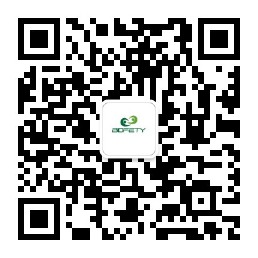 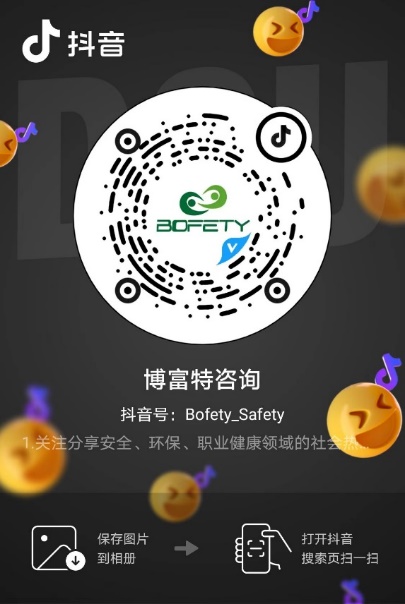 如需进一步沟通
↓↓↓
联系我们 | 15250014332 / 0512-68637852
扫码关注我们
获取第一手安全资讯
抖音
微信公众号